CEPC Calorimeter Options:Input Materials (Template)
Name (Affiliation)
Performance
Priority/importance for performance requirements: (A) must-have; (B) plus; (C) not essential
3/4/2024
Meeting on CEPC Calorimeter Option Down-Select
2
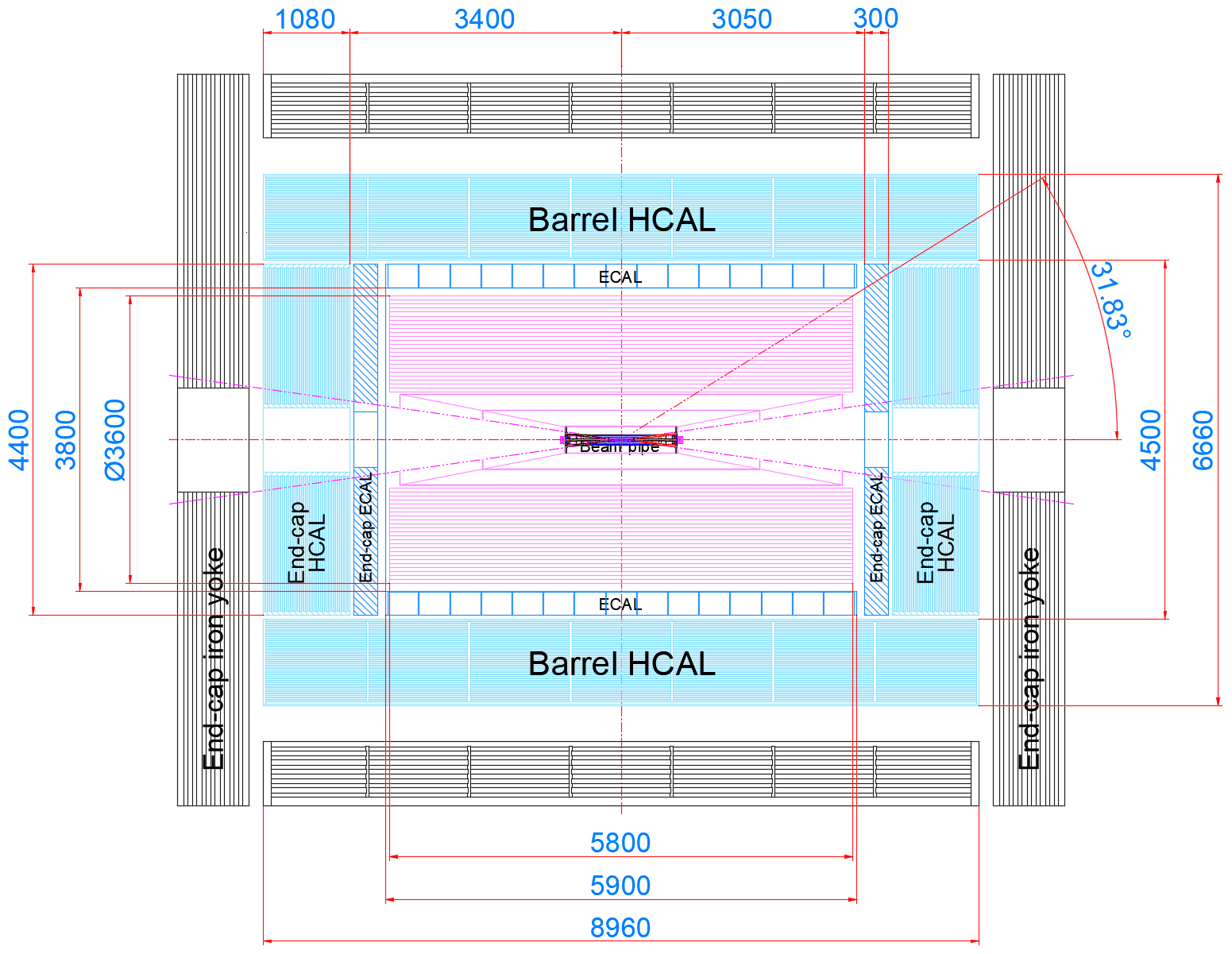 Cost
Mechanics Design by Quan Ji
(Mar. 1, 2024)
Cost table template for ECAL
* Note: ECAL endcaps will encompass barrel
Please also consider to indicate in extra or supporting materials
Unit cost for key components and materials
References for unit cost or estimates
Uncertainty or risks if applicable
3/4/2024
Meeting on CEPC Calorimeter Option Down-Select
3
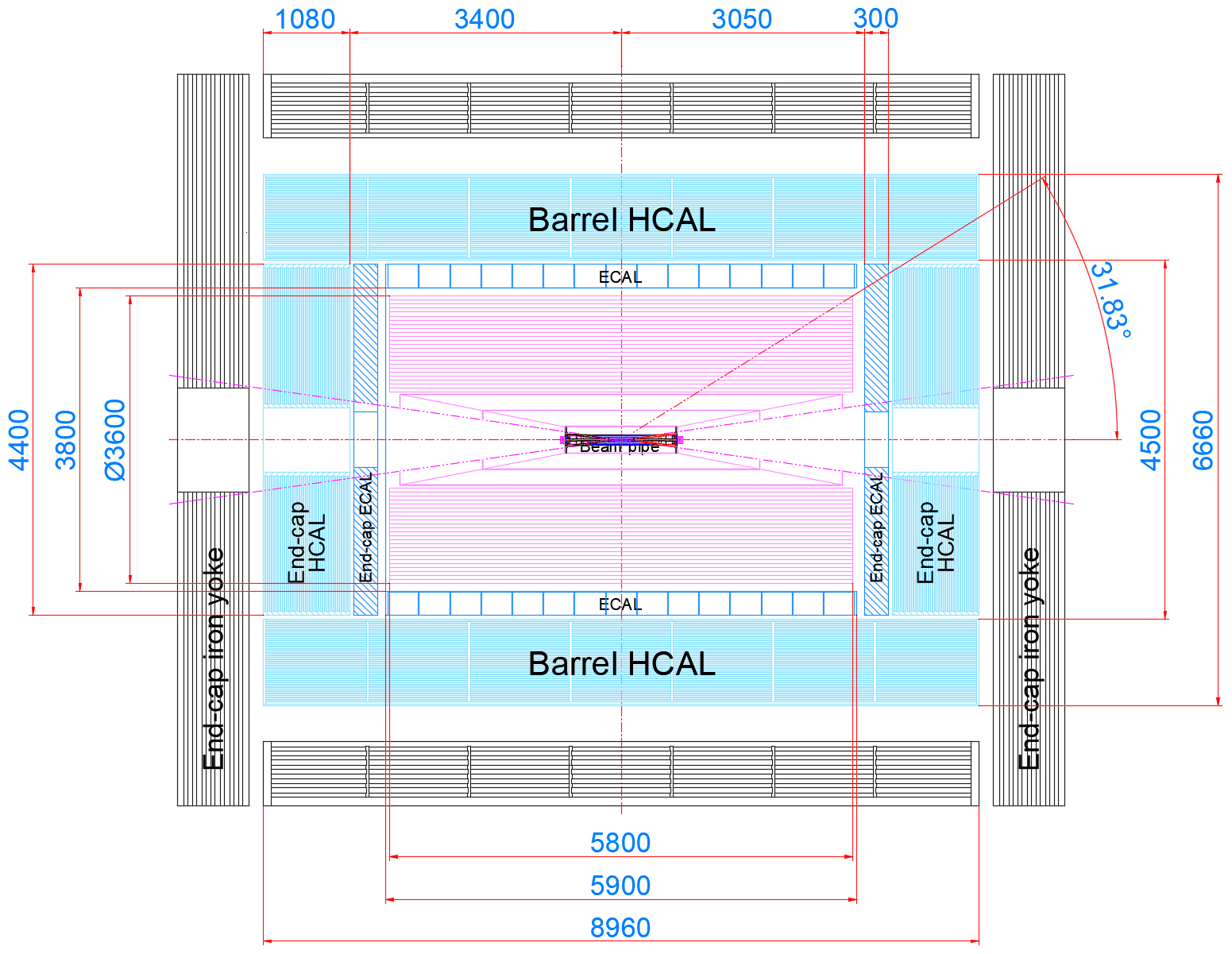 Cost
Mechanics Design by Quan Ji
(Mar. 1, 2024)
Cost table template for HCAL
* Note (different!): HCAL endcaps will be contained within barrel
Please also consider to indicate in extra or supporting materials
Unit cost for key components and materials
References for unit cost or estimates
Uncertainty or risks if applicable
3/4/2024
Meeting on CEPC Calorimeter Option Down-Select
4
Technical readiness level
Status and plans of simulation studies and R&D (a table template)
Person power
3/4/2024
Meeting on CEPC Calorimeter Option Down-Select
5